將臨期第三主日
2023年12月17日
感 恩 祭 宴

主 題

常常歡樂,不斷祈禱,事事感謝


感恩=基督徒基本心態; 祭祀=崇拜; 宴會=共融
恭讀依撒意亞先知書　61:1-2,10-11
吾主上主的神臨於我身上，因為上主給我傅了油，派遣我向貧苦的人傳報喜訊，治療破碎了的心靈，向俘虜宣告自由，釋放獄中的囚徒，宣布上主恩慈的喜年。
我要萬分喜樂於上主，我的心靈要歡躍於我的天主，因為他給我穿上救恩的
1/2
衣服，給我披上義德的外衣，使我有如頭戴花冠的新郎，有如佩帶珍珠的新娘。
正如大地怎樣產生苗芽，田園怎樣使種子發芽，吾主上主也要怎樣在萬民前，產生正義和讚揚。——上主的話。 
眾 : 感謝天主
2/2
恭讀聖保祿宗徒致得撒洛尼人前書　5:16-24
弟兄姊妹們：
你們應常歡樂，不斷祈禱，事事感謝：這就是天主在基督耶穌內，對你們所有的旨意。不要消滅神恩，不要輕視先知之恩；但應當考驗一切：好的，應保持；各種壞的，要遠避。
願賜平安的天主，親自完全聖化你們，使你們整個的神魂、靈魂和肉身，
1/2
在我們的主耶穌基督來臨時，保持無瑕可指。那召叫你們的，是忠信的，他必實行。——上主的話。
眾 : 感謝天主
2/2
恭讀聖若望福音　1:6-8,19-28
曾有一人，是由天主派遣來的，名叫若翰。這人來，是為作證，為給光作證，為使眾人藉他而信。他不是那光，只是為給那光作證。
這是若翰所作的見證：當時，猶太人從耶路撒冷派遣了司祭和肋未人，到他那裡問他說：「你是誰？」，他明明承認，並沒有否認；他明認說：
1/3
「我不是默西亞。」他們又問若翰說：「那麼你是誰？你是厄里亞嗎？」。他說：「我不是。」他們又問：「你是那位先知嗎？」他回答說：「不是。」於是，他們問他說：「你究竟是誰？好叫我們答覆那派遣我們來的人。你自己說你是誰？」若翰說：「我是在曠野裡呼喊者的聲音：修直上主的道路！正如依撒意亞先知所說的。」
2/3
被派遣來的有些是法利塞人；他們又問若翰說：「你既不是默西亞，又不是厄里亞，也不是那位先知，那麼，你為什麼施洗呢？」若翰答覆他們說：「我以水施洗，但有一位站在你們中間，是你們所不認識的；他在我以後來，我卻當不起解他的鞋帶。」這些事發生於約但河對岸的伯達尼，若翰施洗的地方。
——基督的福音。 
眾：基督，我們讚美你！
3/3
將臨期第三主日
2023年12月17日
感 恩 祭 宴

主 題

常常歡樂,不斷祈禱,事事感謝


感恩=基督徒基本心態; 祭祀=崇拜; 宴會=共融
上主的神臨於我身上,他給我傅了油,派遣我向貧苦的人傳報喜訊,治療破碎了的心靈,向俘虜宣告自由,宣布上主恩慈的喜年.我要萬分喜樂於上主.
上主的神臨於我身上,他給我傅了油:我也曾傅過油(=基督徒),也有上主的神.我屬神而非屬世.永恆而非短暫.
喜訊:外在+精神; 個別+整體(喜年)
你們應常歡樂,不斷祈禱,事事感謝;好的,應保持;各種壞的,要遠避.
常常歡樂:沒有一刻不歡樂             憂道不憂貧的智慧.
事事感謝:沒一事不感謝             化詛為恩的能力和毅力
不斷祈禱: 連心跳都在說「我愛你」
我是在曠野裡呼喊者的聲音:修直上主的道路!正如依撒意亞先知所說的.
曠野之聲,猶需良朋互勉以延續(一滴水如何不乾?) 
   詩稱國手徒為爾,命壓人頭不奈何;
  舉眼風光長寂寞,滿朝官職獨蹉跎;
  亦知合被才名折,二十三年折太多.(白居易)
     巴山楚水淒涼地,二十三年棄置身;
     沉舟側畔千帆過;病樹前頭萬木春;
     今日聽君歌一曲,暫憑杯酒長精神.(劉禹錫)
              人誰不怕老,老去有誰憐       
       莫道桑榆晚,微霞尚滿天永不放棄
詩豪;劉柳;劉白劉白韋應物三傑
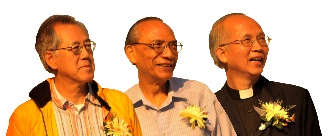 喜年(肋未紀第25章,申命紀第5章): 六天工作,第七天是安息日;六年工作,第七年是安息年;七個安息年共49年,第50年就是喜年.
Jubilee Year (Leviticus 25, Deuteronomy 5): six days of work, rest day (Sabbath) on the seventh day; six years of work, Sabbatical on the seventh year. 
7 Sabbatical year = 49, 
the fiftieth year is Jubilee year.
喜年內容: 1.大地休耕; 2.人人各歸祖業; 3.所有奴隸無條件重獲自由; 
4.真正的普天同慶.
What is Jubilee year about: 
1. fallowing the land (resting the land between crops); 2. everyone returning home (for those who had sold their family estate); 3. unconditionally setting free all slaves; 4. ltrue universal jubilation.
在真正的普天同慶中,人們才能真真實實的
常常喜樂,事事感恩.衣食足,然後知榮辱(管子);同樣,衣食足,然後可深化信仰.
Only in true universal jubilation will people genuinely experience “rejoice always” and “give thanks in all circumstances”. Because only when food and clothing needs are satisfied will people understand honour and disgrace (Guanzi); similarly, only when basic needs are addressed will people have the opportunity to deepen their faith.
否則,一定是如杜甫所說,「朱門酒肉臭,路有凍死骨」,或「率土謳歌,尚有窮人悲夜月」.
Otherwise, it would be as the poet Du Fu said, “Aromas of meat and wine intoxicate behind exclusive gates, while on the streets, emaciated (malnourished) bodies freeze 
in death’s embrace”.  Or, “The prosperous celebrates in music across the land, yet under the same moon the pitiful to their sorrows are condemned.”
所以,如要「普天同慶」,就
「應使老弱盡歡顏」,讓全人類至少
每50年, 就可進入喜年的佳景, 重拾希望.
So to achieve universal jubilation, we must bring joy to the old and the marginalized. Every 50 years or so, to bring relief and hope to all humanity with a Year of Jubilation.
喜年時:物歸原主,奴隸自由;公元二千年時,曾有人提倡,富國免除窮國的債務,讓他們從頭再來;可惜,信聖經的有錢國家,沒有這樣做.
During the Year of Jubilation, return property to the original owner, set slaves free. In the year 2000, some well-meaning people advocated for affluent countries to relieve the debts of the poor countries so they can set out anew; however, the Bible-believing Christian countries did not seem to support the call for action.
安息日和喜年的精神提醒人們:人不可利用工作無休止地去掠奪大地的資源;人更需與大自然和諧相處, 定時休耕.
The spirit of Sabbath and Year of Jubilee serve as a reminder that humanity not to exploit the earth relentlessly, instead to live a harmonious relationship with nature, and take regular periods of rest 
and fallow the land.
人亦不應利用工作去改變人與人
的關係,而造成貧富差距,
或藉交易而造成更大的貧富懸殊.
It also serves as a reminder that humans should not let work hinder interpersonal relationship, nor cause a disparity between the rich and the poor, nor create 
further imbalance through trade.
藉著安息日,人要尋求個體的發展(祈禱,閱讀,休息),團體的和諧(共同崇拜,家庭生活),
欣賞和享受生命.
Through observing the Sabbath, individuals are encouraged to seek personal development through activities such as prayer, reading and rest, and to live a harmonious community life through collective worship and family life, as well as to appreciate and enjoy life.
安息日原來便是人性日,
家庭日和宗教日.
The Sabbath is intended to be as a rest day to celebrate our humanity, our family lives and for religious observation.
喜年更是保障人性的一條法律.它規定: 由上主所賜給人的天賦權利——土地權,物業權,人身自由權——都不得
永久售賣或霸佔.
Moreover, Jubilee Year is a law that provides protection to humanity. It stipulates the right to land and property, personal freedom as inalienable 
and God-given rights.
後來基督所宣揚的,也就是這個訊息: 一個自由,平等,使全體人和每一個人都得到解放的喜訊（路4:19-21）
This is precisely the message that Jesus Christ brought to us: freedom and equality that lliberates all and everyonel.
(為福傳,請點讚,留言,轉發)
願 上 主
祝 福 你 和 你 的 家 庭
你 的 工 作
幫助你戰勝疫情和一切困難
化 危 為 機
天主愛你 主佑！